Building Up Infection Prevention & Control in Local Departments in Healthcare-Associated Infections and Antimicrobial Resistance Project (BUILD HAIAR Project)
INFORMATIONAL WEBINAR
September 6, 2023
Webinar logistics
This webinar is being recorded. The recording will be shared.
Submit questions at any time during this webinar via the “Q&A Box.” Questions will be addressed at the end of the webinar.
If you need technical assistance, please use the “Q&A Box” or email infectiousdiseases@naccho.org.
[Speaker Notes: NACCHO will post the recording of this webinar on the blog posts announcing these opportunities. NACCHO will also email the recording to all webinar registrants.]
About NACCHO
NACCHO is comprised of nearly 3,000 local health departments (LHDs) across the United States. Our mission is to serve as a leader, partner, catalyst, and voice with local health departments.
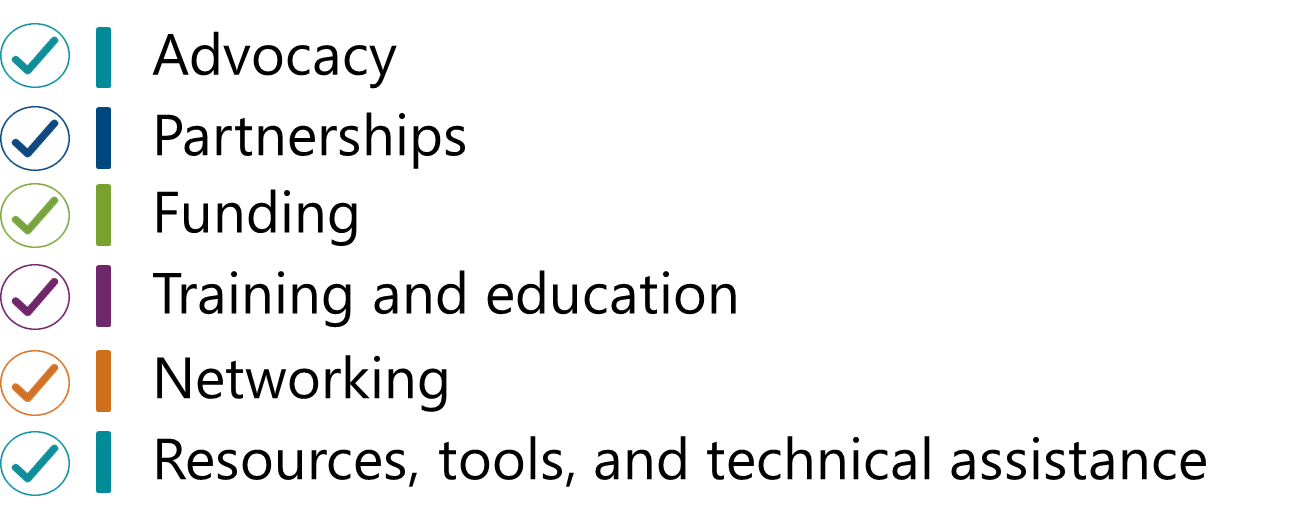 Background
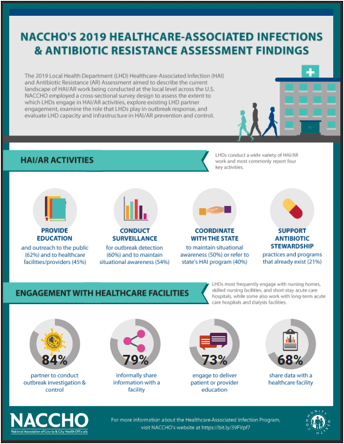 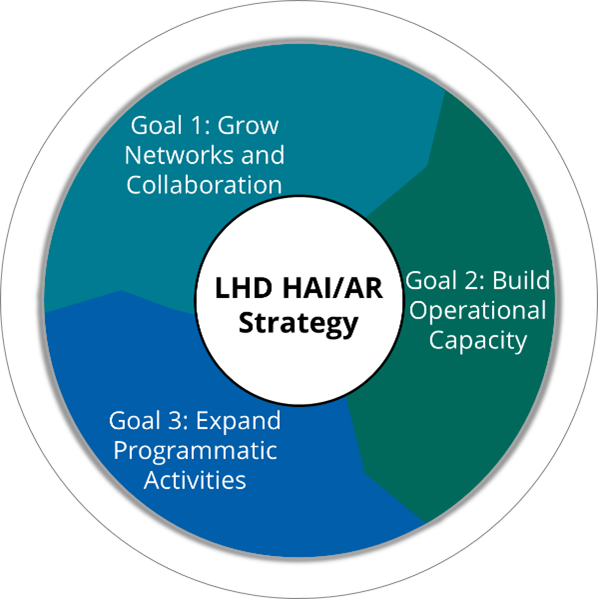 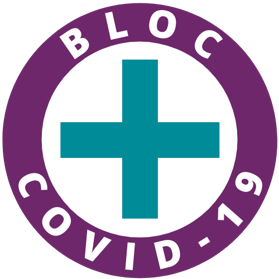 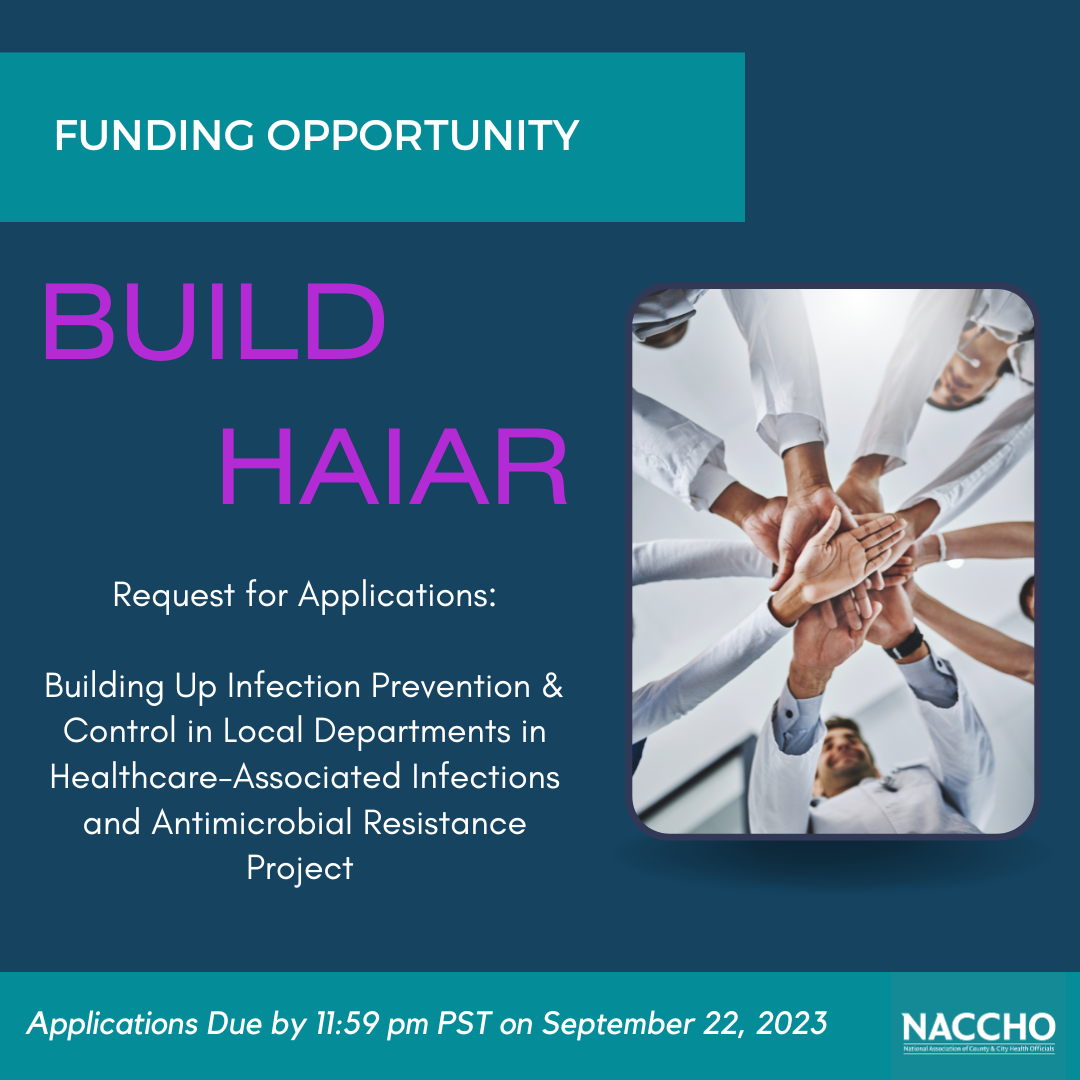 Goals
This project aims to use the CDC (Interim) Local Health Department Strategy for HAI/AR as the foundation to increase LHD capacity in the following areas:
Support LHD capacity for HAI prevention and response;
Advance LHD engagement in AR-related initiatives and activities, including promoting antibiotic stewardship (AS);
Enhance coordination and connection with the State Health Department HAI/AR programs;
Develop and identify resources, lessons learned, and best practices for other LHDs; and
Build strategic approaches to HAI/AR, including addressing health equity.
Timeline
From page 4 of RFA
Application					Project
August 25, 2023
Request for application opened
September 6, 2023
Informational webinar
September 22, 2023
Applications due by 11:59 PM PT
October 3, 2023
Anticipated award notification
October 17, 2023
Project period starts
June 30, 2024
Project period ends
Eligibility Criteria
From page 4 of RFA
The application is open to local health departments.
The applicant must express interest in strengthening their capacity in HAIs and AR prevention and response.
The applicant must have at least one staff member who will:
Participate in a monthly community of practice with other LHDs;
Coordinate with local, state, and regional partners;
Leverage the CDC LHD HAI/AR strategy; and
Attend at least one conference or NACCHO convening to share lessons learned.
Have the capacity to execute a contract and complete the project within the required time frames.
Funding Specifics
From page 3 of RFA
NACCHO will issue awards in the form of fixed priced contracts.
Award amounts:
Up to $60,000 to LHD demonstration sites that elect to complete the required activities.
Up to $80,000 to LHD demonstration sites that elect to conduct the required and up to 2 supplemental activities.
[Speaker Notes: Funding through this RFA ranges up to $50,000 for LHD demonstration sites that elect to complete the required/base activities and up to $100,000 for LHD demonstration sites that elect to conduct the required AND supplemental activities. Due to the range NACCHO projected at least 50 funded demonstration sites.

Selected LHDs will enter into a contract with NACCHO to complete the deliverables specified in the application. 
NACCHO will pay each awarded LHD demonstration site in payments in exchange for completion of the assigned scope of work and accepted deliverables. 
Deliverables will be priced as a percentage of the total award amount. For contracts up to $50,000, NACCHO will pay the first payment following the assigned percentage of completion of the deliverables and the second payment upon 100% completion of the deliverables (i.e. two payments). For contracts over $50,000, NACCHO will provide a payment schedule in accordance with the assigned completion percentage (estimated 3 to 4 payments).]
Required activities
From page 5 of RFA
Attend project kickoff meeting 
Completion of pre-assessment provided by NACCHO
Develop a project implementation plan leveraging the CDC LHD HAI Strategy that indicates HAI/AR goals and/or objectives and activities.
Share progress reports toward goals and/or objectives on the project implementation plan.
Required activities, cont.
From page 6 of RFA
Engage with NACCHO and other demonstration sites by:
Participating in monthly calls,
Participating in evaluation activities, and
Submission of end of project report and/or participation in an interview
Support of at least one communications product 
Write at least 3 posts or responses on the BUILD HAIAR Virtual Community Page
Optional Supplemental Activities
From page 6 of RFA
Advance accreditation efforts through the Public Health Accreditation Board (PHAB) using HAI/AR program activities to fulfill accreditation objectives and strengthen crosscutting health department performance improvement efforts.
Explore the LHD role in a decolonization strategy implementation in long-term care facilities. 
Obtain Certification in Infection Control (CIC) or Associate- Infection Prevention and Control (a-IPC) entry-level certification.
Submission Instructions
From pages 6-7 of RFA
Read NACCHO’s standard contract (Appendix A)and provide a copy to the individual with signing authority for the LHD.
Applications should be submitted through the online application system.
The link is provided in the RFA
Submissions after the deadline will not be considered.
The submitted application must include the following items to be deemed complete:
Local jurisdiction information (specific instructions provided);
Narrative (2,500- character limit) that addresses the three domains: need, implementation capacity, strategy and approach (specific instructions provided); and health equity 
Anticipated budget (template provided) and budget narrative;
Completed Vendor Information Form (Appendix C), W-9, Certification of Non-Debarment, and FFATA data collection form (templates provided).
Selection criteria
From page 7 of RFA
Narrative (2,500-character limit):
Jurisdiction need (25%)
Capacity to implement project (30%)
Description of project activities (40%)
Health equity (5%)
Reviewers will consider geographic distribution, jurisdiction characteristics, population served, and health equity.
Supplemental activities (up to 300 words per additional task selected).
[Speaker Notes: Should we include a bullet point for supplement activities]
Selection criteria, cont.   	  BLOC COVID-19 +
Score has two components: a general application score and a health equity score.
Maximum total score = 6.00
5.00 general application + 1.00 health equity
Q&A
Please enter your  
questions or comments in to the 
Q&A box
Thank you for joining today’s webinar!Please be on the lookout for additional opportunities soon.
Contact us with questions
Email: infectiousdiseases@naccho.org 

An FAQ document for each opportunity and the recording of today’s webinar will be posted alongside both RFAs
[Speaker Notes: For any additional questions about this RFA, please e-mail: infectiousdiseases@naccho.org]